Analisis Daya  Saing Lulusan Ekonomi Syariah di Industri Keuangan Syariah
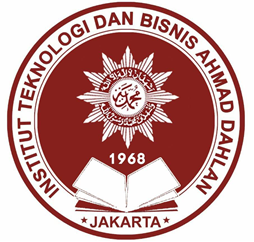 Oleh
Fakhri Anwar, SE
Pasca Sarjana Institut Teknologi dan Bisnis 
Ahmad Dahlan
jakarta
Sumber Daya Manusia
Perusahaan
Sumber Daya Manusia
Daya Saing 
dan Kompetensi
Sumber Daya Manusia
Market Share Industri Keuangan Syariah
Asset Industri Keuangan Syariah
Kebutuhan Lulusan Ekonomi Syariah
Problem Lulusan Ekonomi Syariah
Faktor-faktor apa yang menyebabkan lulusan Ekonomi Syariah tidak kompetitif di Lembaga Keuangan Syariah khususnya Asuransi Syariah
Standar Kompetensi khusus apakah yang dibutuhkan untuk lulusan Ekonomi Syariah untuk bersaing di lembaga keuangan syariah khususnya Asuransi Syariah
Model Stategi link & Match dapat memberikan akses lulusan ekonomi syariah ke industry keuangan Syariah
Tujuan dan Manfaat
Tujuan
Untuk mendapatkan bukti empiris tentang faktor-faktor yang diduga mempengaruhi tidak capablenya lulusan ekonomi syariah.
Untuk mengetahui hubungan faktor-faktor yang mempengaruhi kinerja lulusan ekonomi Syariah
Manfaat
Memberikan informasi yang berguna kepada manajemen pelaku industry syariah untuk lebih menkedepankan penerimaan lulusan ekonomi syariah
Memberikan masukan secara ilmiah kepada perguruan tinggi syariah untuk lebih memberikan mata ajaran sesuai dengan kebutuhan industry syariah
Teori tentang Lulusan Ekonomi Syariah
Kemampuan lulusan ekonomi syariah.
Daya saing lulusan ekonomi syariah
Peran serta industry untuk menampung lulusan ekonomi syariah
Metode Penelitian
Statistik Deskriptif
Sampel
Survey
Uji Validitas
Uji Realibiltas
Uji Korelasi
Skala Likert
Hasil Penelitian
Pembahasan dari table untuk pertanyaan 1 lulusan Syariah sangat diharapkan bekerja di industry keuangan Syariah dengan dibuktikan hamper 60% responden menjawab. Untuk pertanyaan 2 tentang wawasan keislaman persepsi responden hanya menjawab 40%. Untuk pengetahuan tentang Syariah responden cenderung bersikap moderat dibuktikan hanya 40% yang menjawab sangat setuju. Jika dikaitkan dengan kecocokan lulusan Syariah bekerja responden menjawab tidak begitu yakin dibuktikan hanya 40 % yang menjawab yakin. Pertanyaan selanjutnya tentang sesuai blue print perusahaan kah lulusan ekonomi Syariah 60% menjawab setuju artinya tidak menjadi keharusan lulusan Syariah dapat bekerja di industry keuangan Syariah. Disisi kompetensi lulusan Syariah belum banyak diharapkan karena yag menjawab hanya 60% dengan jawaban setuju. Pertanyaan tentang lulusan Syariah sesuai dengan ilmu yang didapatnnya 10% responden menyatakan tidak sesuai. Dan pernyataan tingkat keislaman 10% responden mengatakan tidak yakin. Pernyataan soal ibadah pribadi ternyata lulusan Syariah tidak lebih baik dengan lulusan konvensional di buktikan hanya 30% responden setuju dan posisi netral malah 40%. Untuk kompetensi dengan lulusan konvensional responden mengatakan lebih baik lulusan non Syariah. Dan juga secara tema lulusan Syariah tidak dapat bekerja secara kelompok dibuktikan 40% responden mengatakan tidak yakin mereka bisa bekerja secara kelompok. Dari table dapat digambarkan bahwa lulusan ekonomi syariah  sangat cocok di industry asuransi syariah, dapat dilihat jawaban pertanyaan  No. 1 mencapai 60%. Dan juga lulusan ekonomi syariah yang telah ada sangat sesuai standar yang diterapkan oleh industry asuransi syariah  digambarkan dimana responden menjawab 70%. Dan kebanyakan rekruitmen lulusan ekonomi syariah telah sesuai dengan blue print dan  standar di terapkan oleh industry  asuransi Syariah
uji reliabilitas terhadap 14 item pernyataan yang ada,maka diketahui besarnya nilai Cronbach Alpha untuk instrumen pengukuran variabel rekrutmen karyawan adalah 0,888. Hasil ini membuktikan bahwa instrumen pengukuran rekrutmen karyawan telah reliabel.
Hasil uji validitas terhadap 14 item pernyataan pada instrumen rekrutmen
 karyawan ternyata menunjukkan semua pernyataan valid karena dibawah nilai standar sebesar 0,5214 dan Cronbach Alpha yang dihasilkan dalam uji reliabilitas yaitu sebesar 0,888. Dari hasil uji reliabilitas dan validitas instrumen maka instrumen pengukuran tersebut dinyatakan reliabel dan valid dengan jumlah 14 item pernyataan.
Pengujian Hipotesis
Untuk pengujian hipotesis dari korelasi diatas yang menujukan apakah korelasi tersebut signifikan atau tidak, maka harus dilakukan uji signifikansi antara kedua variable tersebut yaitu dengan menggunakan uji T tersebut sebagai
 
berikut:
thitung	=	0.644  11 - 2
		 1 - 0.6442
			
	=	0.644 * 9	
		0,765025	
			
	=	1.932	
		0.765025	
			
	=	2.525	

Karena t hitung lebih besar dari t table maka didapat hasil t hitung 2,525 > t table yaitu 2,262 (28). Artinya bahwa t hitung lebih besar dari t table, maka diputuskan Ho ditolak dan Ha diterima. Hal ini berarti korelasi kemampuan dan program studi secara bersama-sama berpengaruh terhadap kinerja karyawan.
Kesimpulan
Lulusan ekonomi syariah sangat  berdaya saing tinggi di industri asuransi syariah, hal itu dilihat makin banyaknya lulusan ekonomi syariah dan makin tumbuhnya industry keuangan khususnya asuransi syariah. Dan banyaknya responden sangat mengharapkan lulusan ekonomi syariah berkontribusi di industri asuransi syariah khususnya
Hubungan antara daya saing dengan kualitas SDM sangat jelas, selain sudah dibuktikan dengan hasil uji statistik yang sudah dijelaskan pada sebelumnya, yang menyatakan kalau hubungan antara daya saing dengan kualitas SDM sangat signifikan. Hal ini menunjukan juga karena  maju mundurnya suatu perusahaan tergantung pada karyawan yang mengelolanya, karena itu, jika karyawannya mempunyai kualitas baik maka akan menghasilkan produksi yang berkualitas juga, sebaliknya karyawan yang tidak  berkualitas  akan  menghasilkan  produksi  yang  tidak  berkualitas juga.
Oleh karena itu betapa pentingnya memperbaiki kualitas manusianya yang menjadi pelaku utama terwujudnya suatu produksi. Karena pekerja yang berkualitas adalah pekerja yang beriman, bertaqwa, berbudi pekerti luhur, penuh dedikasi dan tanggungjawab, sehat jasmani dan rohani, serta memiliki keterampilan (skill) dalam bidang yang dikerjakannya. Terutama dalam perbankan atau asuransi syariah harus memahami skill ke syariahannya setidaknya dapat memahami apa itu fiqh muamalat.
Saran
Diharapkan dengan lulusan ekonomi syariah harus menambah skill di sesuai dengan industry sehingga jika dalam bekerja tidak akan ketinggalan jauh dengan lulusan konvensional.
Skill tambahan itu dapat di upgrade melalui Lembaga Sertifikasi Profesi (LSP) yang ada di Asosiasi Asuransi Syariah Indonesia (AASI)
Untuk kalangan perguruan tinggi untuk dapat menyesuaikan kurikulum dengan kebutuhan industri keuangan khususnya industri asuransi syariah. Hal itu dapat dilakukan dengan kerjasama dengan industry keuangan untuk program Hubungan dan Kesesuaian (Link & Match), menambah jumlah dosen praktisi industry keuangan dan mendirikan Lembaga Sertifikasi Profesi di Perguruan tinggi dibawah afiliasi Badan Nasional Serifikasi Profesi (BNSP)
TERIMA KASIH